PLANIFICACIÓN  PARA EL AUTOAPRENDIZAJERETROALIMENTACIÓN DE EVALUACIÓN FORMATIVASEMANA N°34LENGUA Y LITERATURA 6 AÑO ADÍA: /11/2020clase 1
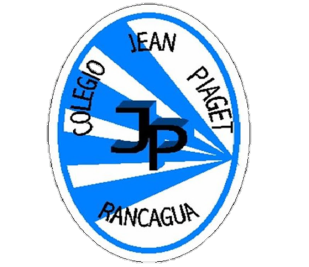 Colegio Jean Piaget
Mi escuela, un lugar para aprender y crecer en un ambiente saludable
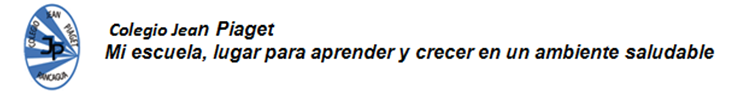 Recomendaciones y reglas clases virtuales
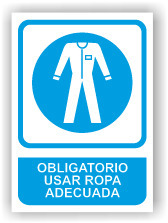 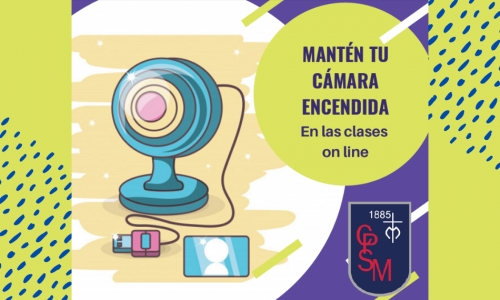 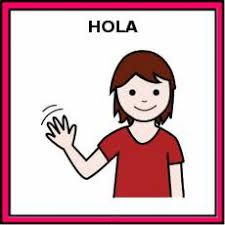 Saludo a mis compañeros y profesora al ingresar
Enciendo la cámara
Escucho y respeto turnos
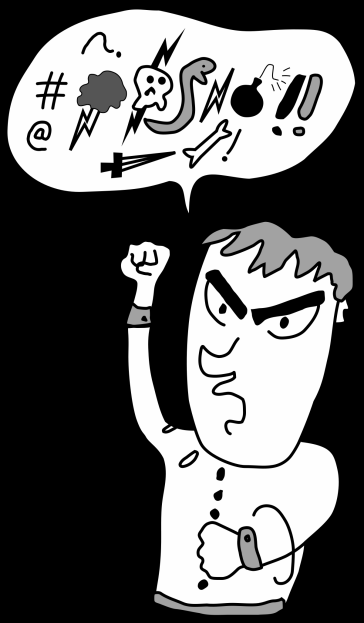 Estar atentos, no debo comer
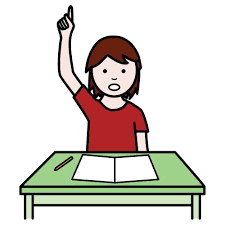 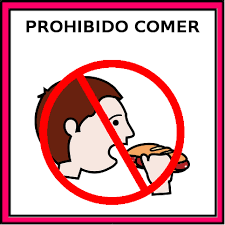 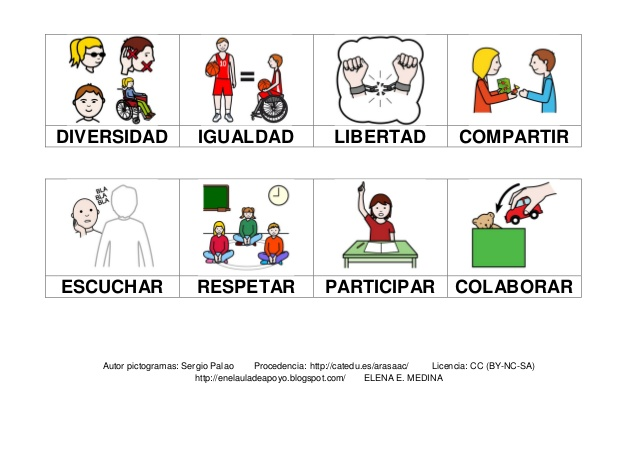 No digo malas palabras, me expreso con respeto
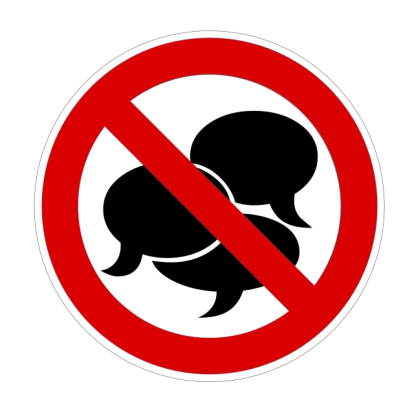 El chat lo uso solo para informar, preguntar y acotar algo referente a la clases
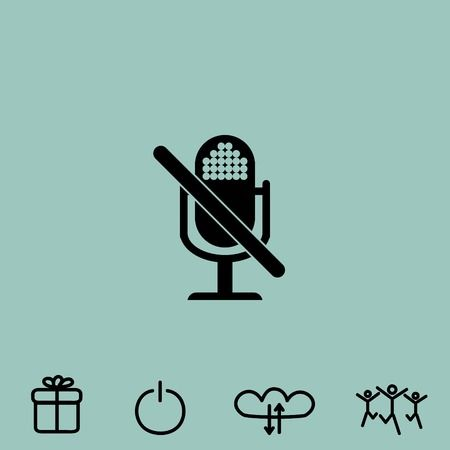 Activo micrófono solo cuando quiero decir algo
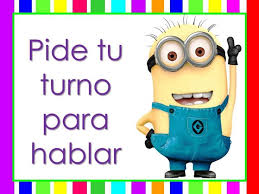 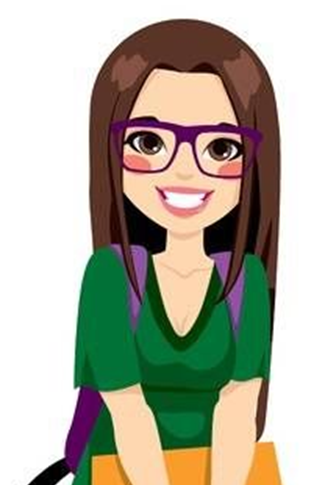 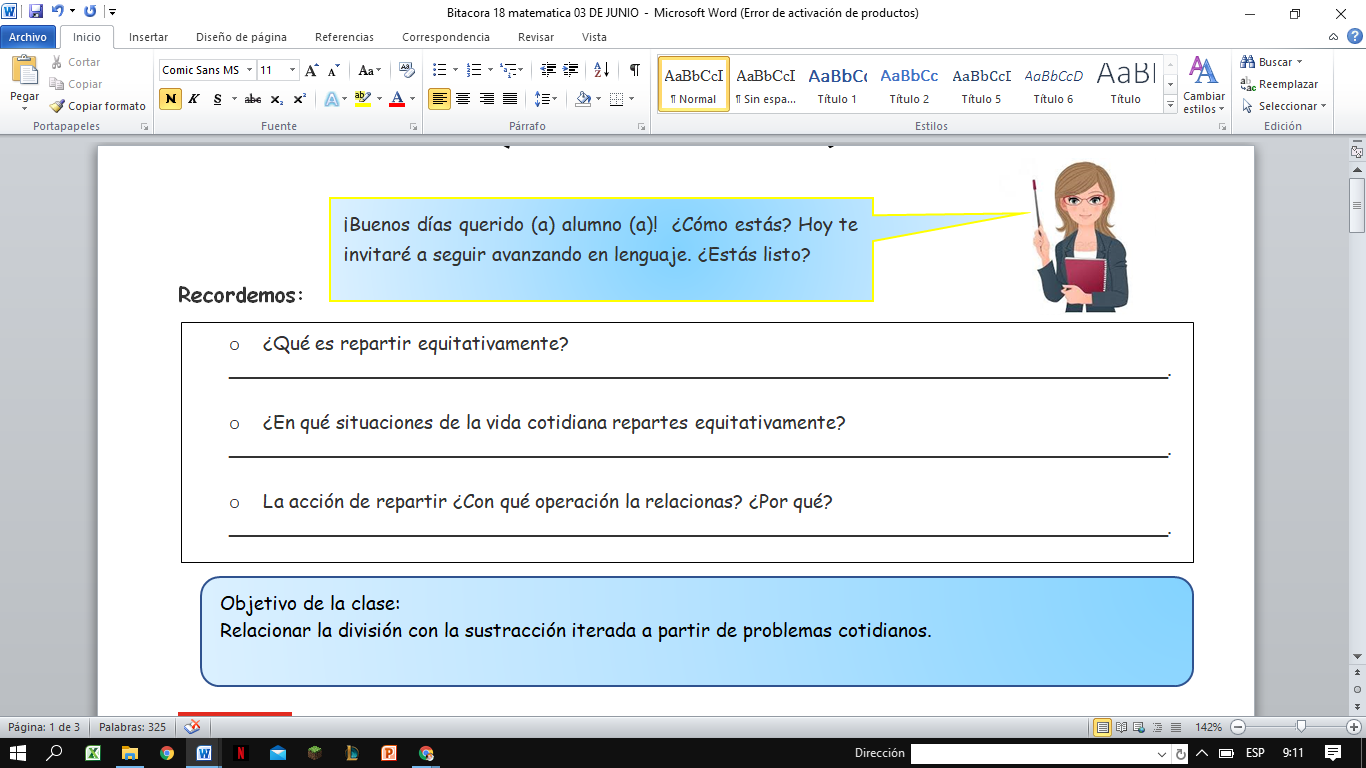 RUTA DE TRABAJO
Objetivo de la clase
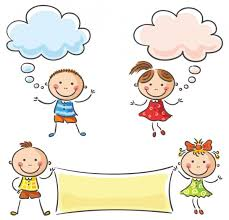 Planificar la narración, de una anécdota vivido, incluyendo descripciones y diálogo  para desarrollar la trama, los personajes y el ambiente..
Activando nuestros conocimientos previos
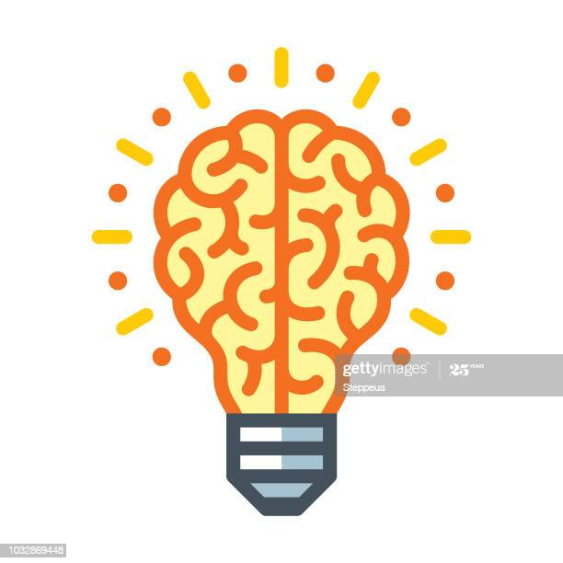 CARACTERÍSTICAS PRINCIPALES
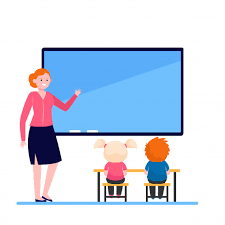 EJEMPLO: MI ANECDOTA
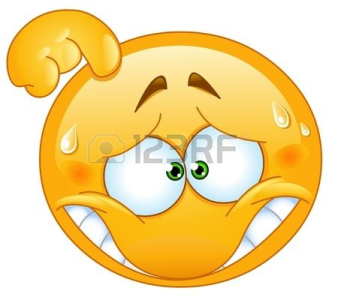 Estaba caminando por el metro. Esa mañana me había arreglado muy bonita para ir a una reunión. Me sentía realmente despampanante y capturando todas las miradas de quienes se encontraban a mi alrededor. De pronto, lo veo: un joven alto, de pelo castaño, ojos verdes; muy bien parecido. Él, me miraba fijamente. Yo, sencillamente, ¡no podía creerlo! Me veía bien, pero… ¿Para captar la atención de un hombre así de guapo? No me cabía en la cabeza. De seguro, era por ese vestido ceñido que me había comprado hacía un par de días o.. por esos masajes que me había hecho en la peluquería… no sé, pero el asunto, es que todo había dado resultado.
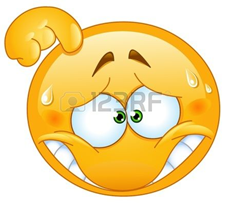 Continuación….
Pasé por el lado del joven y como lo perdí de vista, seguí caminando con la cabeza girada hacia atrás, mientras avanzaba en busca del metro – que aún no aparecía – contorneando mis caderas y con un aire muy coqueto, para hacerle notar, que me interesaba entablar una conversación con él. Él sonreía. Yo pensaba: “¡Por fin!, hoy se acaba mi soltería. En eso iba discurriendo, cuando ¡Plaf! ¡Me caigo dentro de la línea del metro! Toda la gente se agolpó a mirarme. Yo, en el suelo, con el pelo desordenado, sin poder subir por mis propios medios; el vestido roto y la vergüenza… ¡Qué vergüenza sentía! Entre varios, lograron sacarme de ahí, antes que llegara el tren y me atropellara. Cuando ya estaba sana y salva, miré de reojo al joven, que se reía a carcajadas de mí. Con el orgullo hecho pedazos, me subí al primer vagón que vi y traté de hacerme la desentendida.
A planificar tu anécdota ….
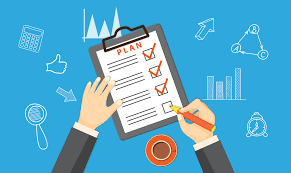 Ticket de salida 
6º básico
Lenguaje y literatura
Enviar a ximena.gallardo@colegio-jeanpiaget.cl
PLANIFICACIÓN  PARA EL AUTOAPRENDIZAJERETROALIMENTACIÓN DE EVALUACIÓN FORMATIVASEMANA N°33LENGUA Y LITERATURA 6 AÑO ADÍA: 10/11/2020clase 2
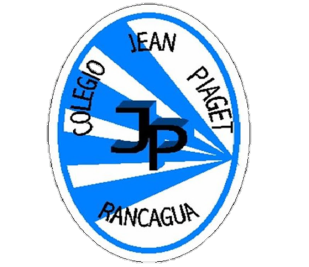 Colegio Jean Piaget
Mi escuela, un lugar para aprender y crecer en un ambiente saludable
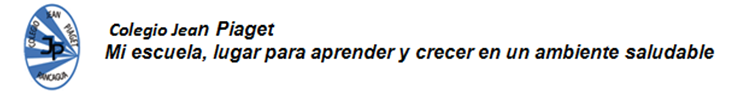 Recomendaciones y reglas clases virtuales
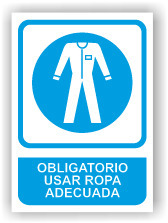 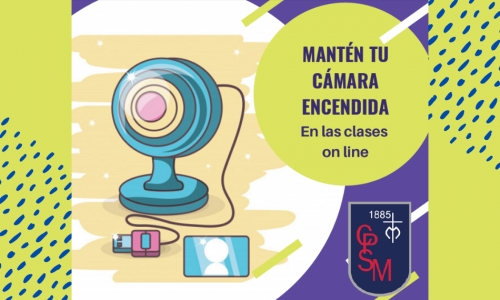 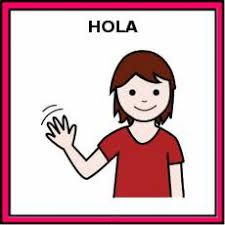 Saludo a mis compañeros y profesora al ingresar
Enciendo la cámara
Escucho y respeto turnos
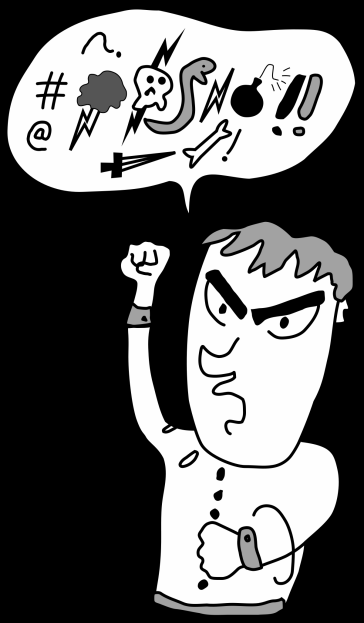 Estar atentos, no debo comer
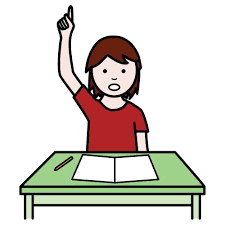 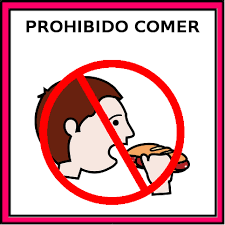 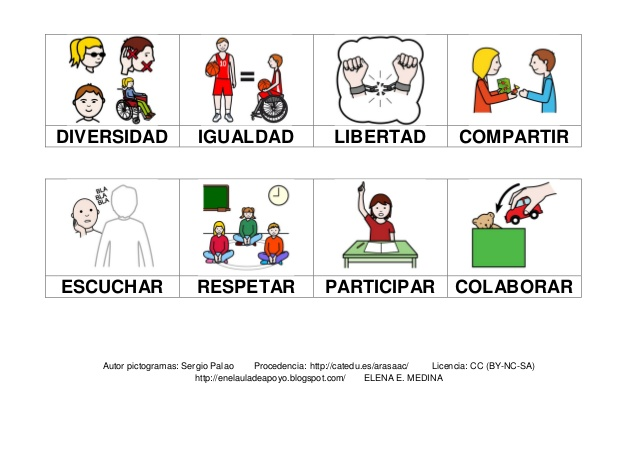 No digo malas palabras, me expreso con respeto
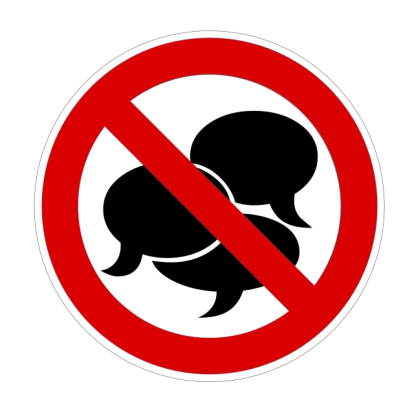 El chat lo uso solo para informar, preguntar y acotar algo referente a la clases
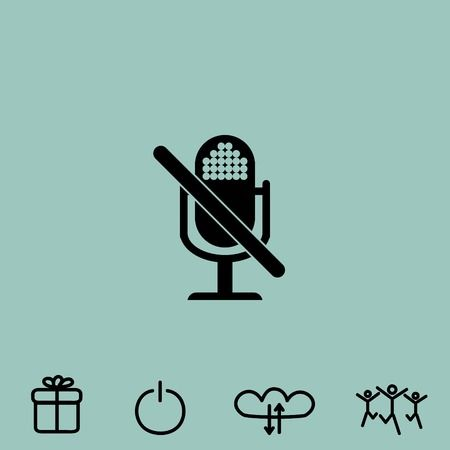 Activo micrófono solo cuando quiero decir algo
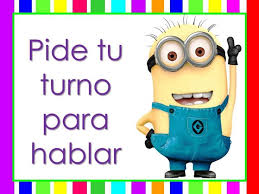 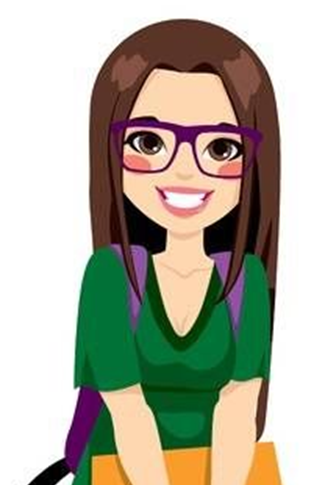 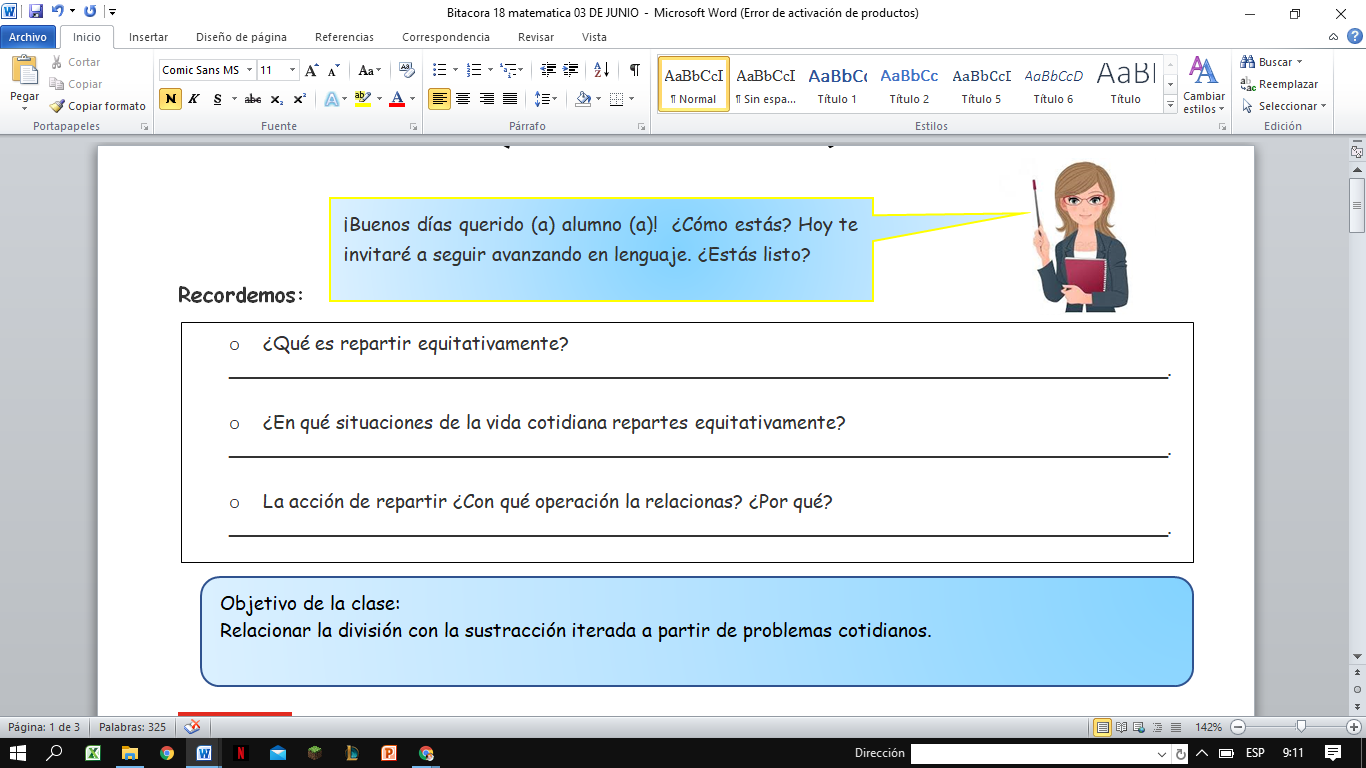 RUTA DE TRABAJO
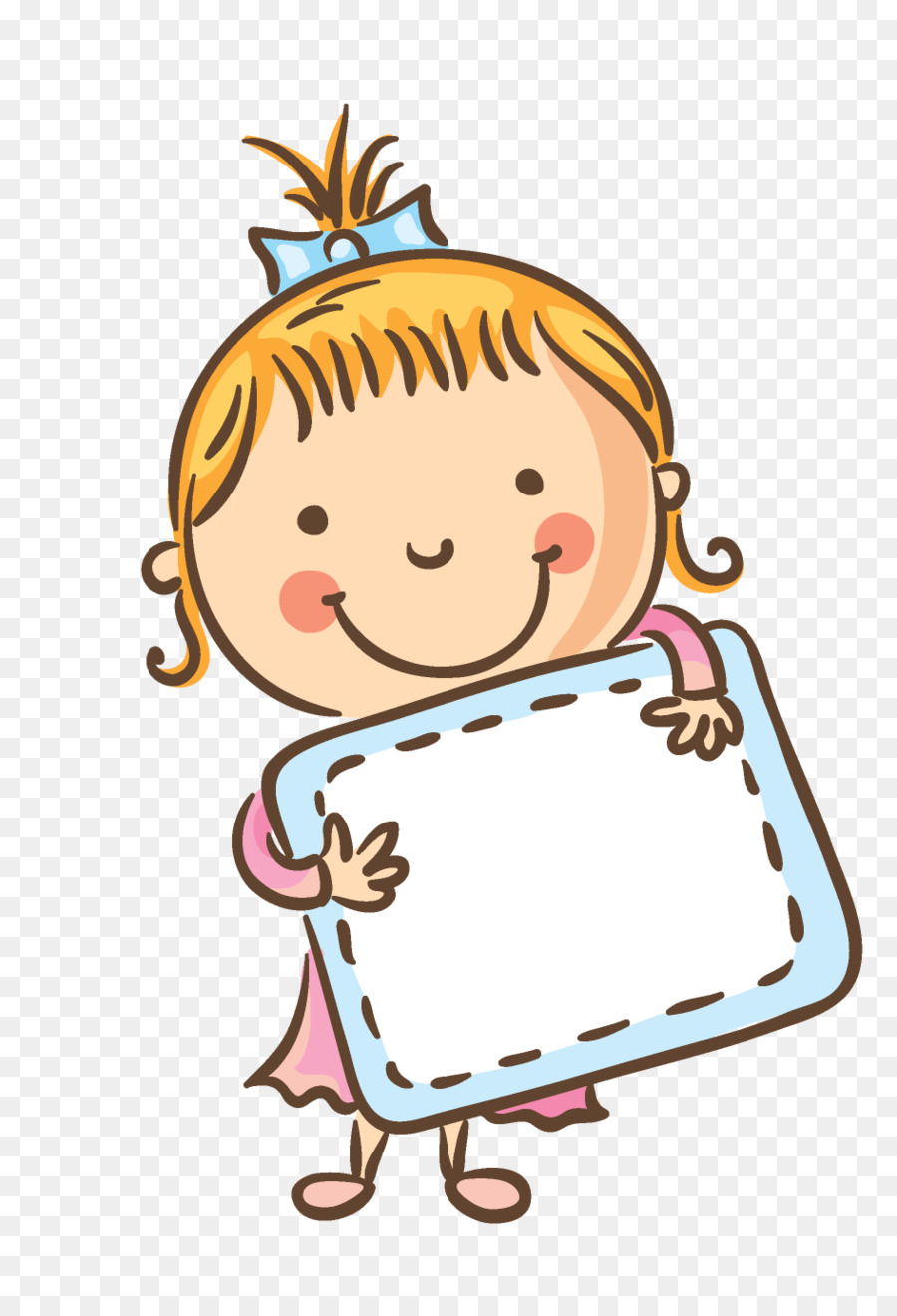 OBJETIVO DE LA CLASE  
Escribir  la anécdota, planificada la clase anterior , incluyendo conectores para una mejor redacción.
QUE LEA, EL SIGUIENTE ESTUDIANTE
A realizar el cuestionario de comprensión lectora
https://forms.gle/4staao6Cwn6HK9rd7
Activación de conocimientos previos
Recordemos que una anécdota...
Es una narración oral o escrita, de un hecho real.
Debe ser graciosa o tragicómica presenta sus características son: (responde tú)
1.
2.
3.
4.
Su estructura es la siguiente: (responde tú)
Para redactar de forma correcta una narración es necesario considerar la utilización de conectores
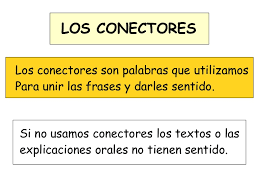 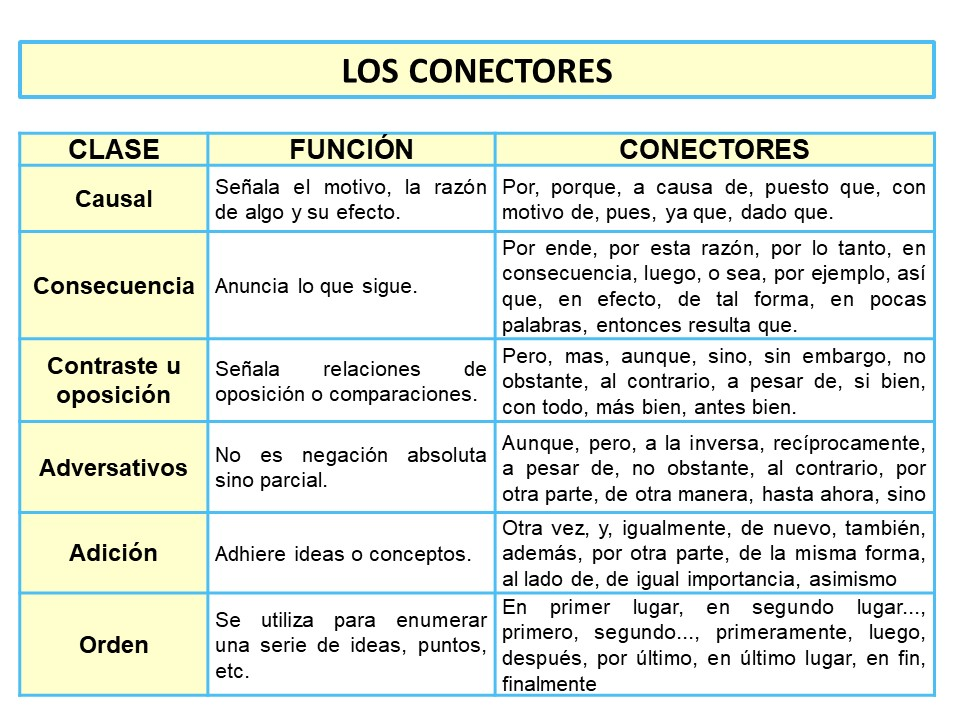 A ver si comprendimos
¿Qué conectores podemos usar en las siguientes oraciones ?
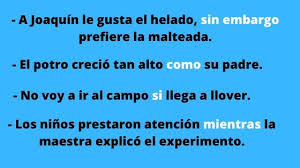 Completemos con los conectores que corresponde
¿estaban en lo correcto?
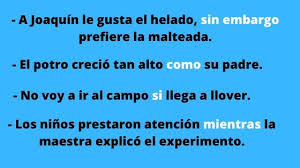 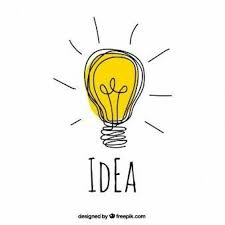 Ahora que ya pudimos realizar la actividad, es tiempo de que redactes tu anécdota, en base a la planificación realizada la clase pasada
Ticket de salida 
6º básico
Lenguaje y literatura
Enviar a ximena.gallardo@colegio-jeanpiaget.cl